The Catholic Women’sLeague of Canada
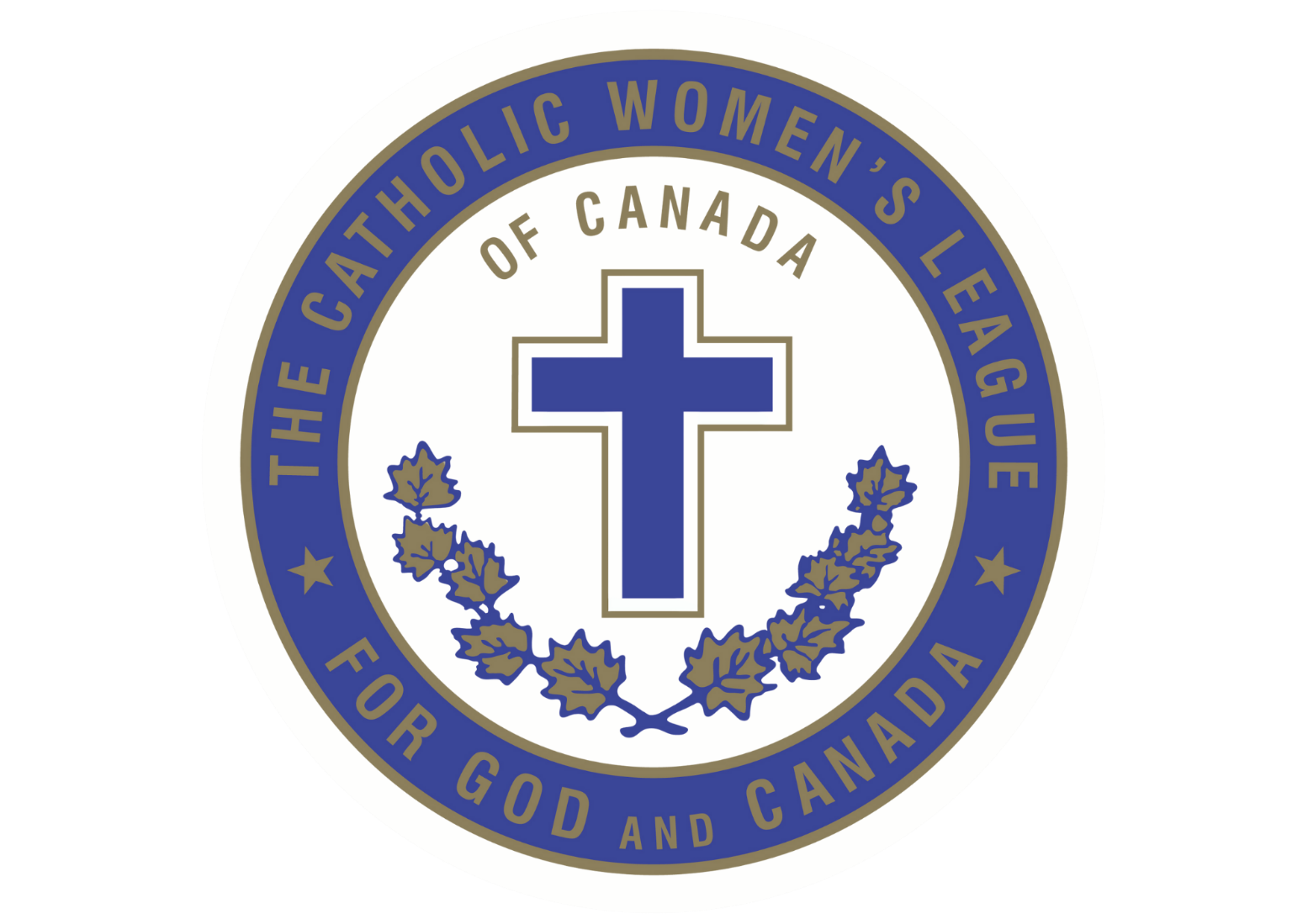 A brief history…
England, 1906: A national organization for Catholic women in Britain was founded as a response to the call for Catholic lay action to address severe socio-economic needs.
Montreal, 1910: Cardinal Francis Bourne called all English-speaking Catholic women in Canada to join into one union and affiliate with similar groups in Europe.
1912: Bishop Emile Legal assisted these women in forming the Catholic Women’s League.
1918: Bellelle Guerin met with the federal government.
First National Conference:                                        June 17, 1920 in Montreal

Placed under the patronage of the Canadian hierarchy

More than 100 councils were organized

Women were inspired by the motto, 
“For God and Canada!”
Since its founding more than 100 years ago, the League has been…
Placed under the patronage of various apostolic delegates and cardinals

Granted the special patronage of the Canadian Conference of Catholic Bishops

Commended on numerous occasions
The CWL today…
11 provincial councils

More than 63,000 members

Registered not-for-profit membership association
Objects of the League
to plan, develop and coordinate programs directed toward the individual and collective spiritual development of members as envisioned by the documents of Vatican II 

to encourage and support the development of Christian values, and in particular, the image of the family, throughout society
PrincipAl Ministries
to represent Catholic women and their views on topics of national interest and importance, and to communicate those views to church, government and society at large  

to plan, direct and coordinate the work of Catholic women in support of religious, charitable and community activities

to provide a vehicle for communication and the development of Christian companionship among Catholic women everywhere
PrincipAl Ministries
Role of the Spiritual Advisor and theChairperson of Faith
Membership in the League
Parish councils
Diocesan councils
Provincial council
National council
ELECTED EXECUTIVE: 
PRESIDENT, VICE-PRESIDENT, SECRETARY, TREASURER,               PAST-PRESIDENT AND CHAIRPERSONS OF THREE STANDING COMMITTEES:
SERVICE
SOCIAL JUSTICE
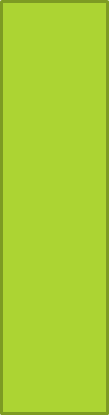 FAITH
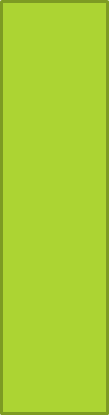 WOMEN UNITED IN A COMMON PURPOSE
[Speaker Notes: Slide 16: Putting on the Roof
When the foundation is strong and the columns/values are equally strong and straight, the League will be able to construct its envisioned future. All efforts (i.e. goals) will then work to putting the trusses on the structure and laying on the roof.]
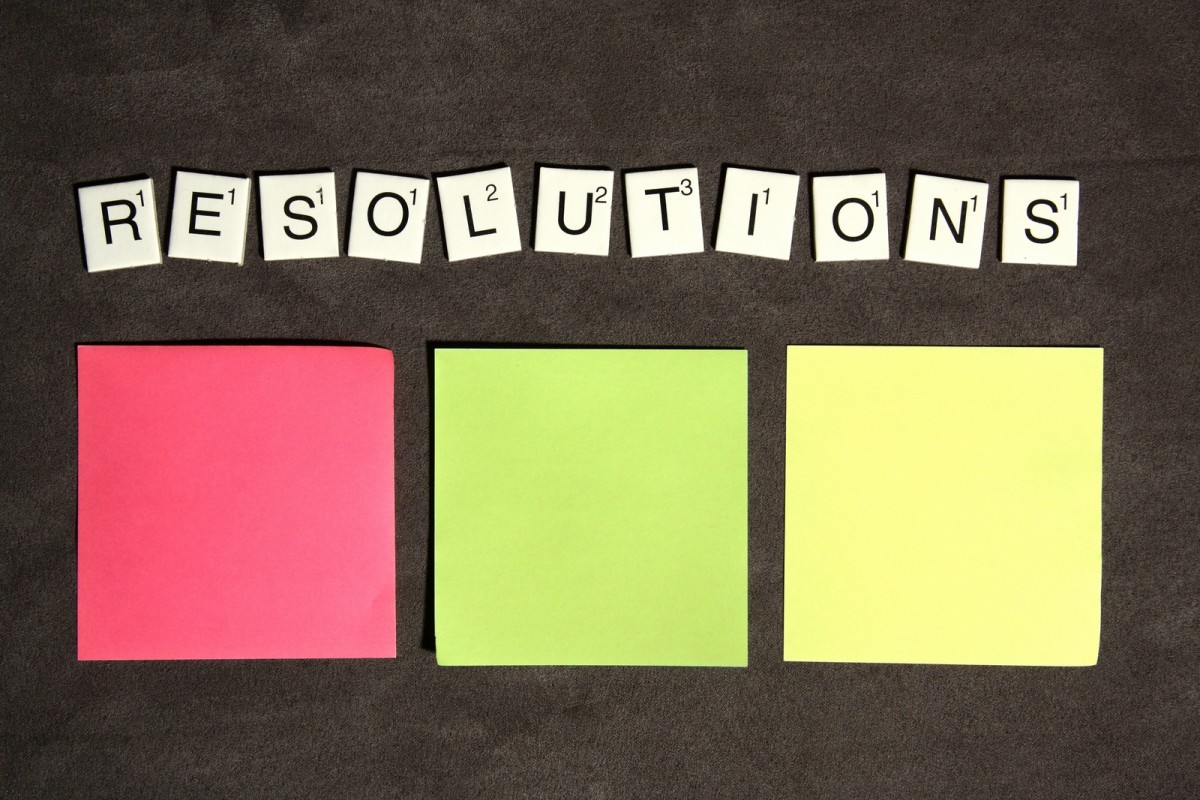 Draw attention to government about concerns
Other forms of advocacy: letter-writing and signing petitions
May originate at the parish level
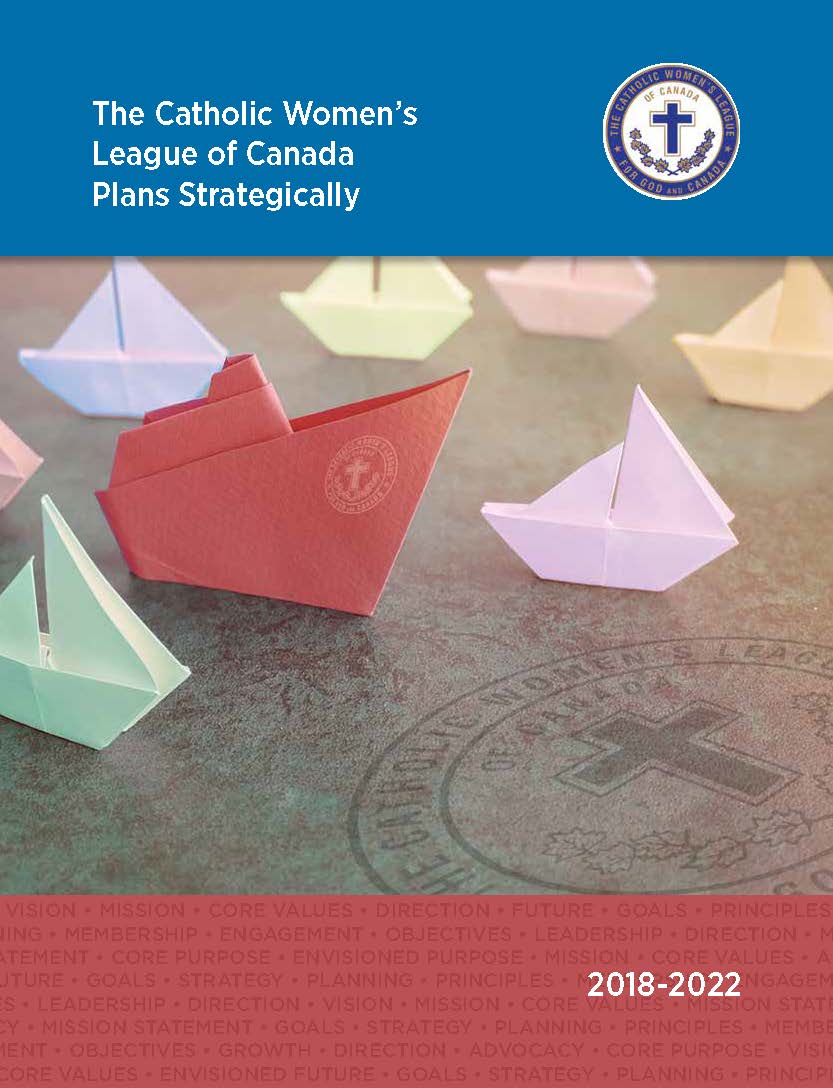 The Catholic Women’s League of Canada                     Plans Strategically
2018-2023
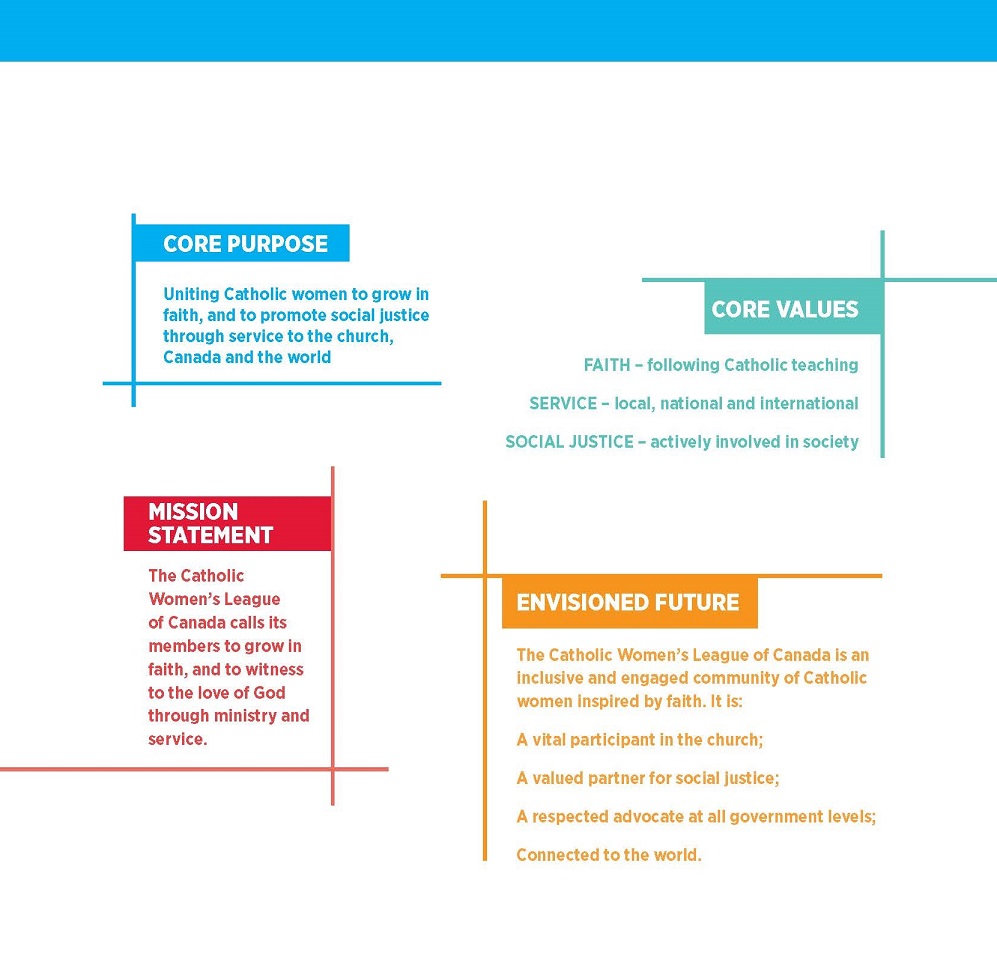 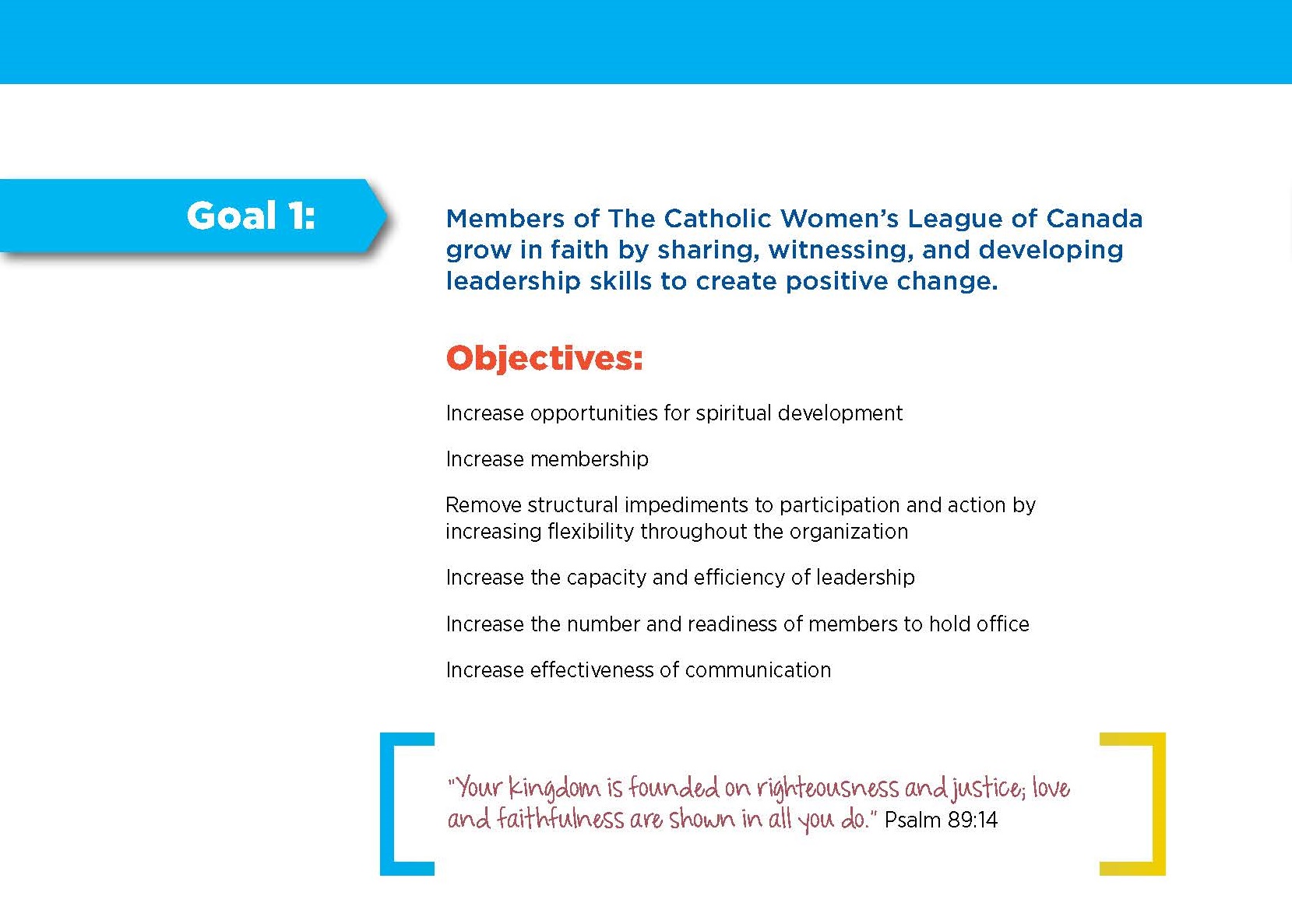 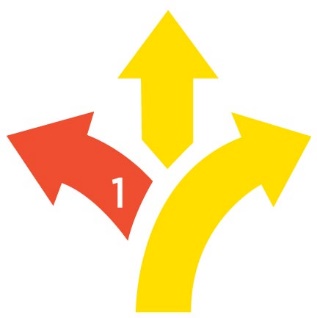 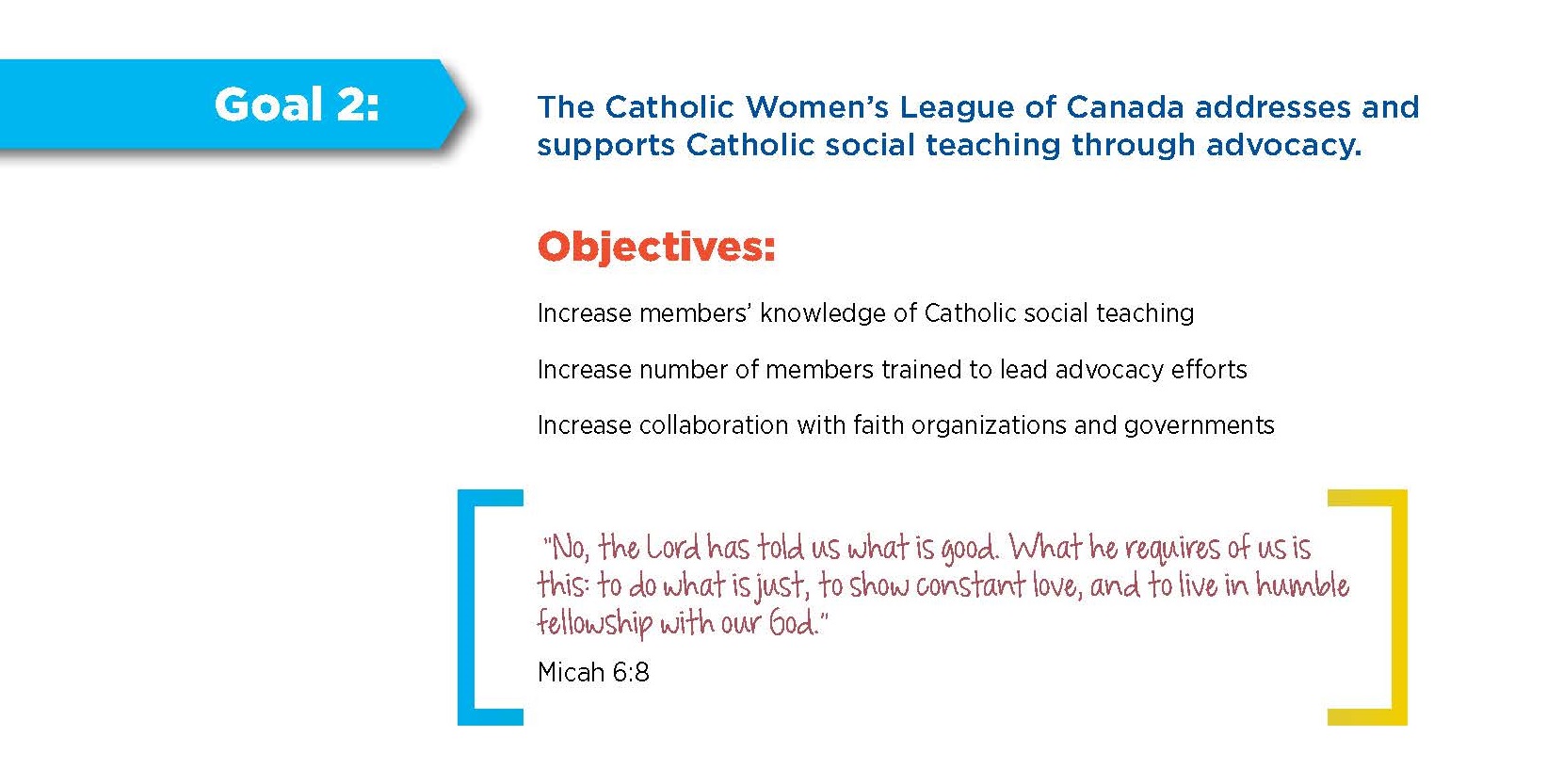 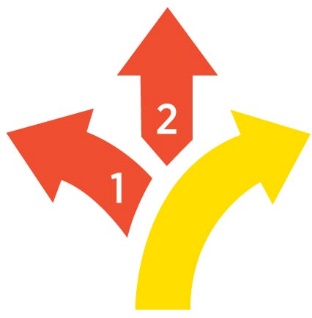 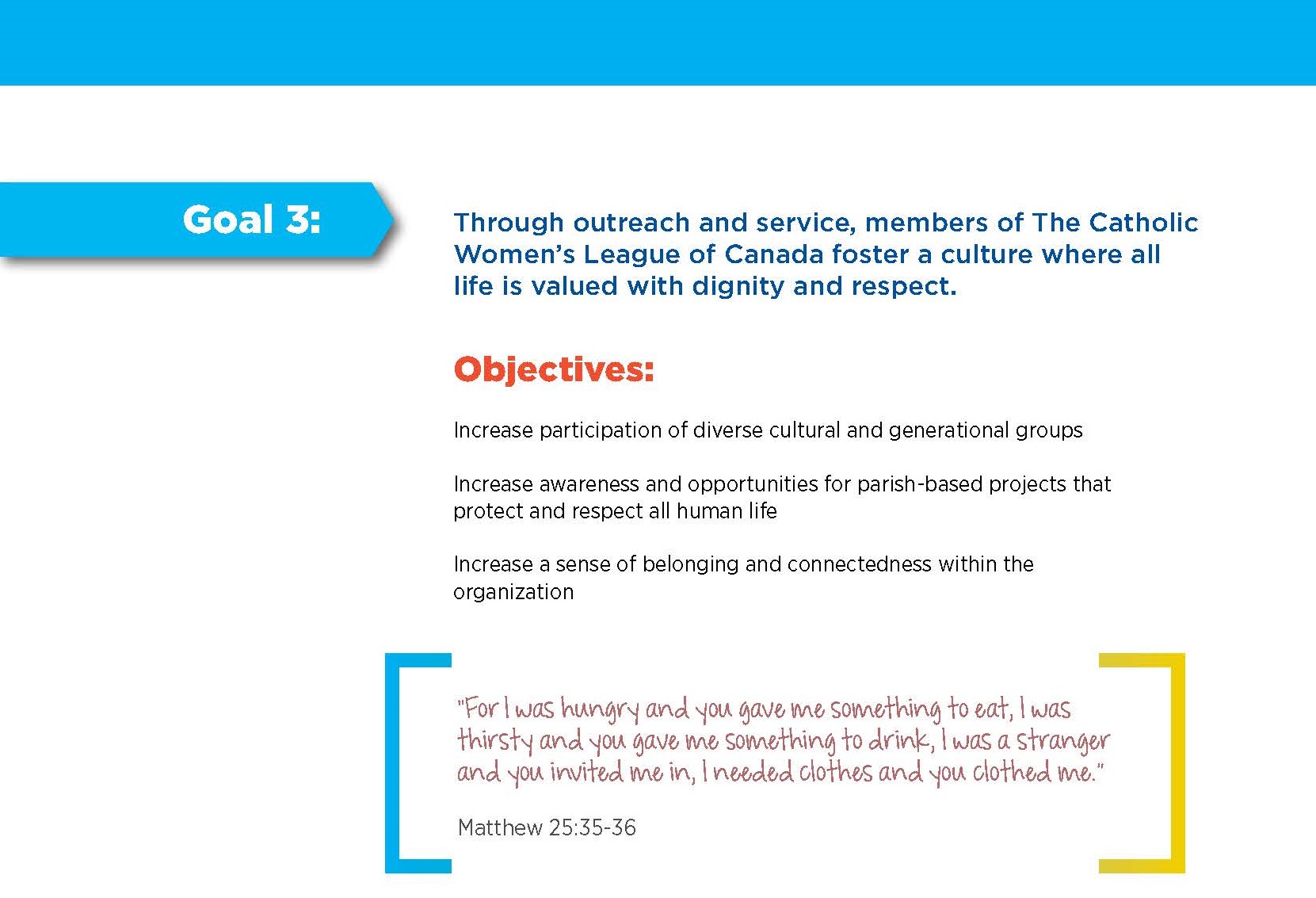 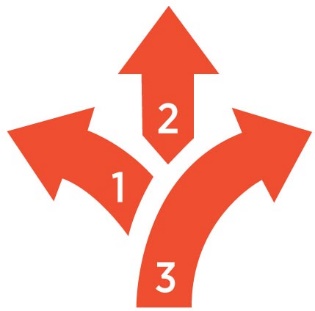 The Year 2024

The Catholic Women’s League of Canada is an inclusive and engaged community of Catholic women inspired by faith. It is:

   →  A vital participant in the church
   →  A valued partner for social justice
   →  A respected advocate at all government      				levels
   →  Connected to the world.
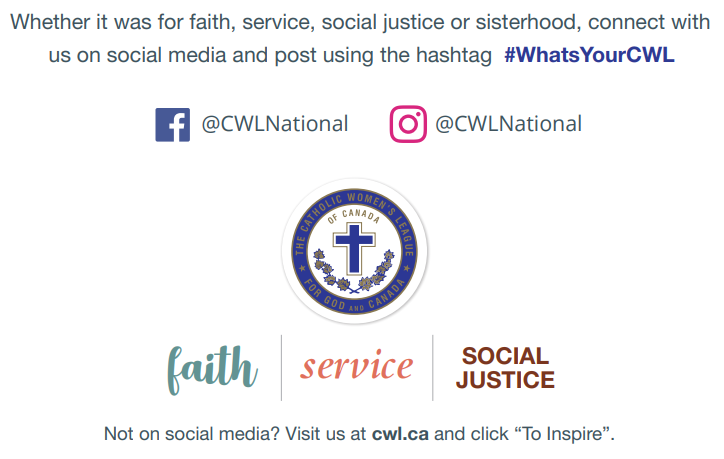 Members see participation in the League as an extension of faith.

We aspire to: 
→  attract other women to join the League to experience   growth in their faith and a connectedness to the life of the church.

→  better reflect the cultural diversity of our parishes.

We desire that all women experience and benefit from the sisterhood of the League!
“In her voyage across the ocean of this world, the Church is like a great ship being pounded by the waves of life’s different stresses. Our duty is not to abandon ship, but to keep her on her course.”
- Saint Boniface
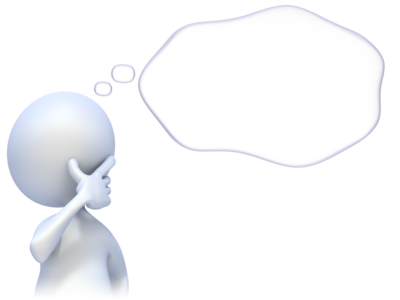 Will you share in the journey?
Questions?
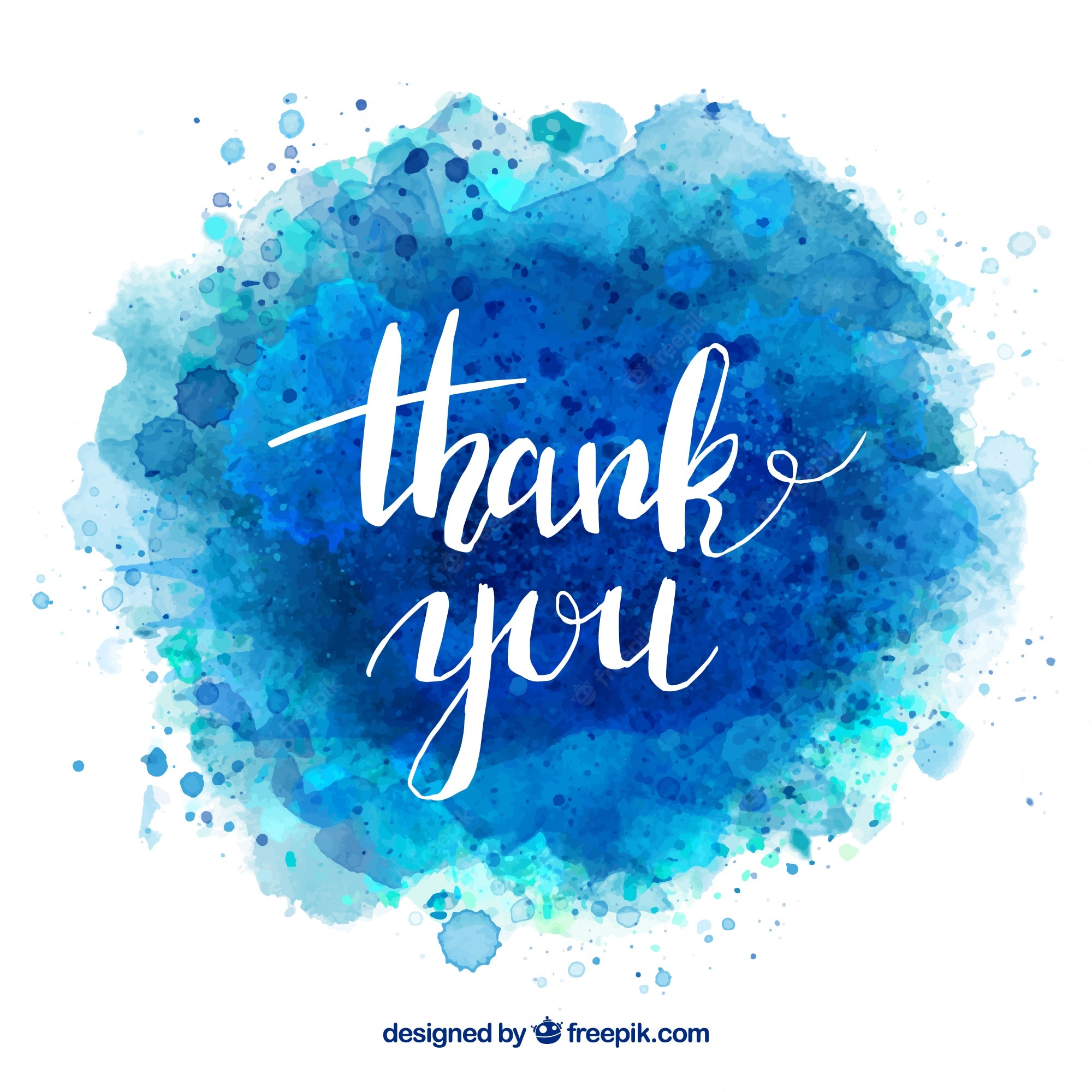 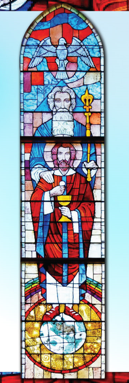 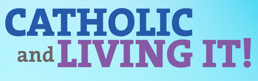 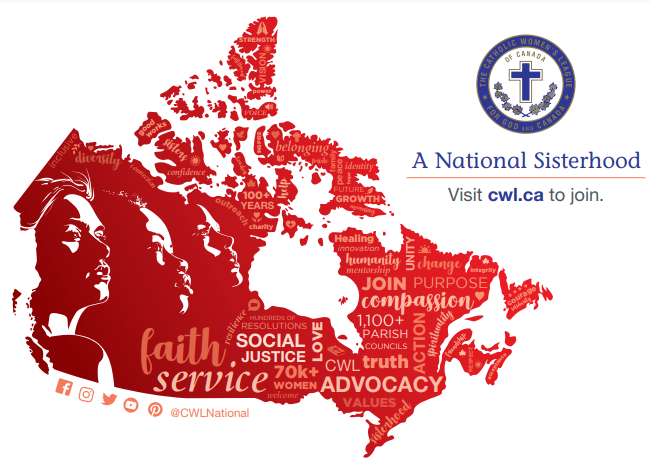